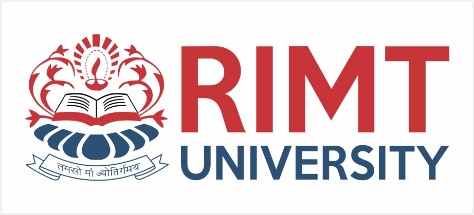 SOFTWARE TESTING & QUALITY ASSURANCE / BTCS-4714
Course Name: B.Tech CSESemester: 7th
Prepared by: Er. Jasdeep Singh
education for life                              www.rimt.ac.in
Department of Computer Science & Engineering
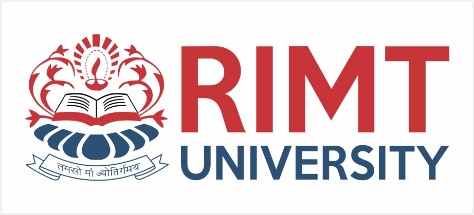 Software Quality
Terms Related to Software Quality such as Perspectives of Software Quality, Reliability, Software Quality Management System, Quality System Activities
education for life                              www.rimt.ac.in
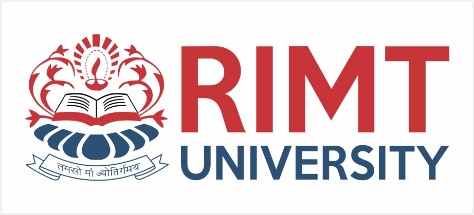 Why Study Software Engineering?
Software Engineering applies the knowledge and theoretical understanding gained through computer science to building high-quality software products. ... As a maturing discipline, software is becoming more and more important in our everyday lives.
The basic objective of software engineering is to develop methods and procedures for software development that can scale up for large systems and that can be used consistently to produce high-quality software at low cost and with a small cycle of time.
education for life                              www.rimt.ac.in
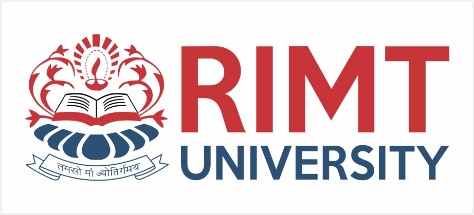 Why the quality of software is important?
Software quality drives predictability. Do it once and do it right, and there will be less re-work, less variation in productivity and better performance overall. Products get delivered on time, and they get built more productively. Poor quality is much more difficult to manage.
education for life                              www.rimt.ac.in
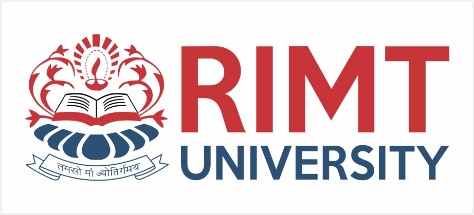 Why should you study software quality assurance?
Software quality assurance makes sure that the whole software development process is well-organized. All phases and activities are tested after they are finished, which leaves room for improvements and fixes.
QA or Quality Assurance is a proactive process focusing on preventing errors that may occur during development. It is integrated into all stages of software development, from project description to testing, release, and even post-release. Besides, QA improves internal dev.
education for life                              www.rimt.ac.in
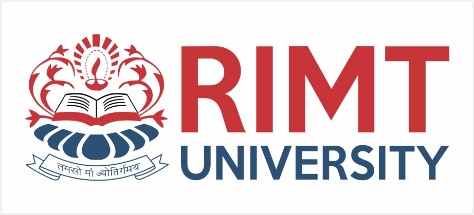 Software Quality
Software quality product is defined in term of its fitness of purpose. That is, a quality product does precisely what the users want it to do. 
For software products, the fitness of use is generally explained in terms of satisfaction of the requirements laid down in the SRS document.
Although "fitness of purpose" is a satisfactory interpretation of quality for many devices such as a car, a table fan, a grinding machine, etc. for software products, "fitness of purpose" is not a wholly satisfactory definition of quality.
education for life                              www.rimt.ac.in
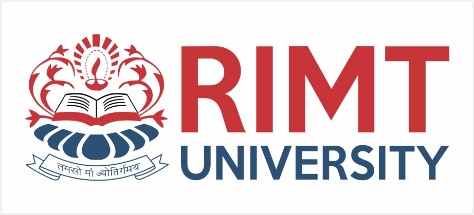 Software Quality
Example: Consider a functionally correct software product. That is, it performs all tasks as specified in the SRS document. But, has an almost unusable user interface. Even though it may be functionally right, we cannot consider it to be a quality product.
education for life                              www.rimt.ac.in
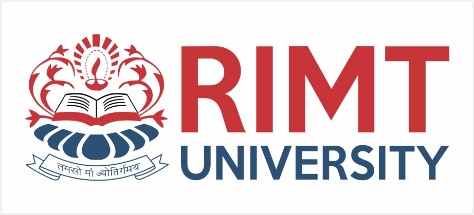 Quality is a complex concept—it means different things to different people, and it is highly context dependent
User View: It perceives quality as fitness for purpose. According to this view, while evaluating the quality of a product, one must ask the key question: “Does the product satisfy user needs and expectations?”
 Manufacturing View: Here quality is understood as conformance to the specification. The quality level of a product is determined by the extent to which the product meets its specifications. 
Product View: In this case, quality is viewed as tied to the inherent characteristics of the product. A product’s inherent characteristics, that is, internal qualities, determine its external qualities. 
Value-Based View: Quality, in this perspective, depends on the amount a customer is willing to pay for it. 

The concept of software quality and the efforts to understand it in terms of measurable quantities
education for life                              www.rimt.ac.in
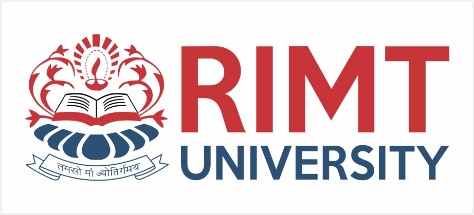 The modern view of a quality associated with a software product several quality methods such as the following:
Portability: A software device is said to be portable, if it can be freely made to work in various operating system environments, in multiple machines, with other software products, etc.
Usability: A software product has better usability if various categories of users can easily invoke the functions of the product.
Reusability: A software product has excellent reusability if different modules of the product can quickly be reused to develop new products.
Correctness: A software product is correct if various requirements as specified in the SRS document have been correctly implemented.
Maintainability: A software product is maintainable if bugs can be easily corrected as and when they show up, new tasks can be easily added to the product, and the functionalities of the product can be easily modified, etc.
education for life                              www.rimt.ac.in
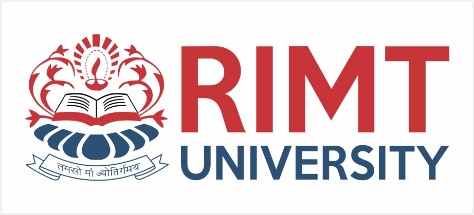 Software Quality Management System
A quality management system is the principal methods used by organizations to provide that the products they develop have the desired quality.
A quality system subsists of the following:
Managerial Structure and Individual Responsibilities: A quality system is the responsibility of the organization as a whole. However, every organization has a sever quality department to perform various quality system activities. 
	The quality system of an arrangement should have the support of the top management. Without help for the quality system at a high level in a company, some members of staff will take the quality system seriously.
education for life                              www.rimt.ac.in
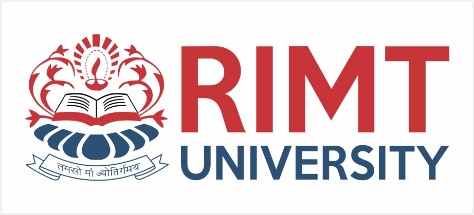 Quality System Activities: The quality system activities encompass the following:
Auditing of projects
Review of the quality system
Development of standards, methods, and guidelines, etc.
Production of documents for the top management summarizing the effectiveness of the quality system in the organization.
education for life                              www.rimt.ac.in
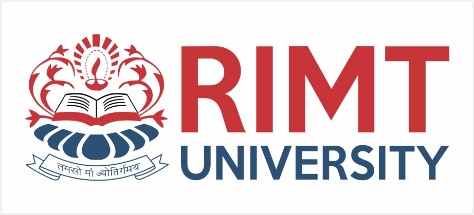 Evolution of Quality Management System
Quality systems have increasingly evolved over the last five decades.
The first product inspection task gave method to quality control (QC).
Total quality management (TQM) advocates that the procedure followed by an organization must be continuously improved through process measurements. 
TQM goes beyond documenting steps to optimizing them through a redesign. A term linked to TQM is Business Process Reengineering (BPR).
education for life                              www.rimt.ac.in
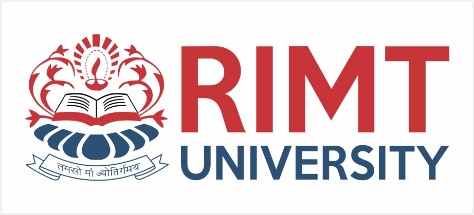 Business Process Reengineering (BPR) aims at reengineering the method business is carried out in an organization.
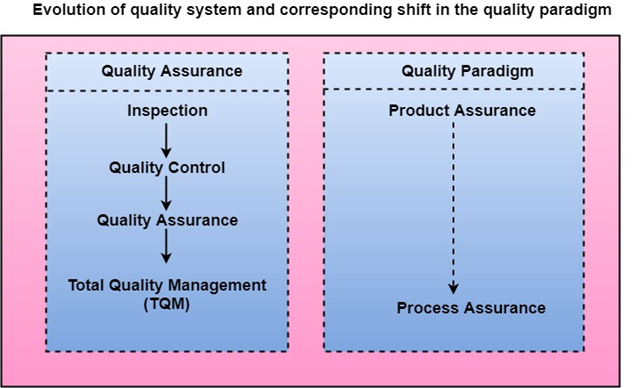 education for life                              www.rimt.ac.in
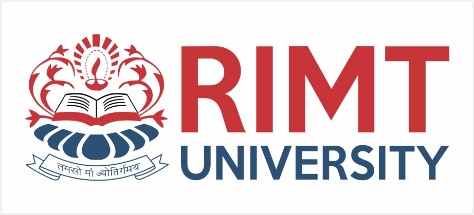 QUALITY FACTORS
A quality factor represents a behavioral characteristic of a system. 
Some examples of high-level quality factors are correctness, reliability, efficiency, testability, maintainability, and reusability. 
A quality criterion is an attribute of a quality factor that is related to software development. 
For example, modularity is an attribute of the architecture of a software system. A highly modular software allows designers to put cohesive components in one module, thereby improving the maintainability of the system.
education for life                              www.rimt.ac.in
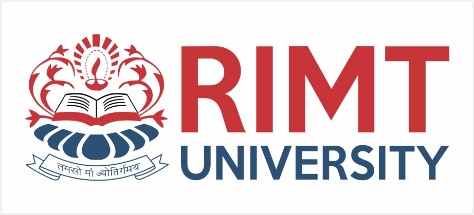 Models for Quality
Various software quality models have been proposed to define quality and its related attributes. The most influential ones are the ISO 9126 [20–22] and the CMM [14]. 
The ISO 9126 quality model was developed by an expert group under the aegis of the International Organization for Standardization (ISO). 
The document ISO 9126 defines six broad, independent categories of quality characteristics: functionality, reliability, usability, efficiency, maintainability, and portability. 
The CMM was developed by the Software Engineering Institute (SEI) at Carnegie Mellon University. In the CMM framework, a development process is evaluated on a scale of 1–5, commonly known as level 1 through level 5.
For example, level 1 is called the initial level, whereas level 5—optimized—is the highest level of process maturity.
education for life                              www.rimt.ac.in
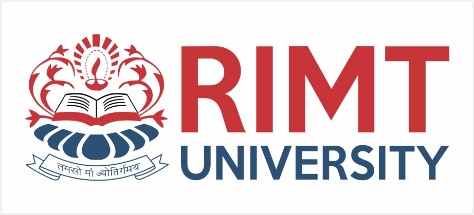 FAILURE, ERROR, FAULT, AND DEFECT
In software testing, one can find references to the terms failure, error, fault, and defect. Although their meanings are related, there are important distinctions between these four concepts.
In the following, we present first three terms as they are understood in the fault-tolerant computing community: 
Failure: A failure is said to occur whenever the external behaviour of a system does not conform to that prescribed in the system specification. 
Error: An error is a state of the system. In the absence of any corrective action by the system, an error state could lead to a failure which would not be attributed to any event subsequent to the error. 
Fault: A fault is the adjudged cause of an error.
education for life                              www.rimt.ac.in
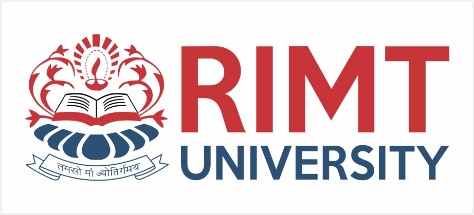 Software reliability
Software reliability is defined as the probability of failure-free operation of a software system for a specified time in a specified environment. 
The level of reliability of a system depends on those inputs that cause failures to be observed by the end users. 
Software reliability can be estimated via random testing
education for life                              www.rimt.ac.in
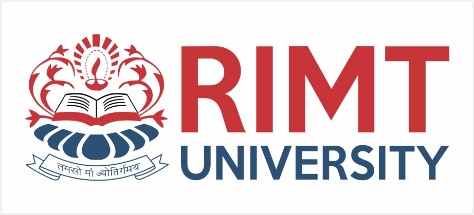 ROLE OF TESTING
Testing plays an important role in achieving and assessing the quality of a software product.
On the one hand, we improve the quality of the products as we repeat a test–find defects–fix cycle during development. 
On the other hand, we assess how good our system is when we perform system-level tests before releasing a product. 
Thus, as Friedman and Voas [26] have succinctly described, software testing is a verification process for software quality assessment and improvement.
education for life                              www.rimt.ac.in
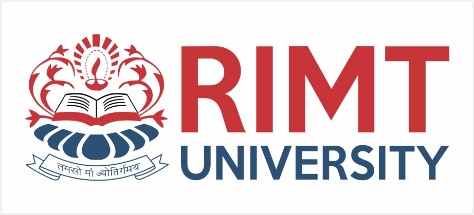 Verification & Validation
Verification: This kind of activity helps us in evaluating a software system by determining whether the product of a given development phase satisfies the requirements established before the start of that phase. 
	One may note that a product can be an intermediate product, such as requirement specification, design specification, code, user manual, or even the final product. Activities that check the correctness of a development phase are called verification activities. 
Validation: Activities of this kind help us in confirming that a product meets its intended use. Validation activities aim at confirming that a product meets its customer’s expectations. 
	In other words, validation activities focus on the final product, which is extensively tested from the customer point of view. Validation establishes whether the product meets overall expectations of the users.
Late execution of validation activities is often risky by leading to higher development cost. Validation activities may be executed at early stages of the software development cycle
education for life                              www.rimt.ac.in
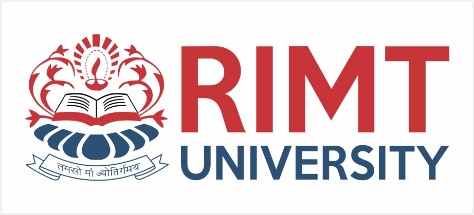 THE ACTIVITIES FOR SOFTWARE QUALITY ASSESSMENT
Generally speaking, the activities for software quality assessment can be divided into two broad categories, namely, static analysis and dynamic analysis.
Static Analysis: As the term “static” suggests, it is based on the examination of a number of documents, namely requirements documents, software models, design documents, and source code. 
	Traditional static analysis includes code review, inspection, walk-through, algorithm analysis, and proof of correctness. It does not involve actual execution of the code under development. Instead, it examines code and reasons over all possible behaviours that might arise during run time. Compiler optimizations are standard static analysis
education for life                              www.rimt.ac.in
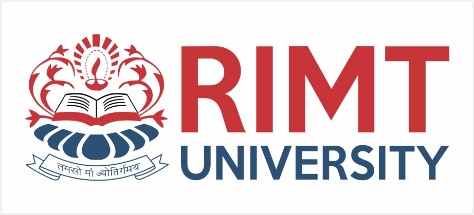 THE ACTIVITIES FOR SOFTWARE QUALITY ASSESSMENT
Dynamic Analysis: Dynamic analysis of a software system involves actual program execution in order to expose possible program failures. The behavioral and performance properties of the program are also observed. 
	Programs are executed with both typical and carefully chosen input values. Often, the input set of a program can be impractically large. 
	However, for practical considerations, a finite subset of the input set can be selected. Therefore, in testing, we observe some representative program behaviours and reach a conclusion about the quality of the system. 
Careful selection of a finite test set is crucial to reaching a reliable conclusion.
education for life                              www.rimt.ac.in
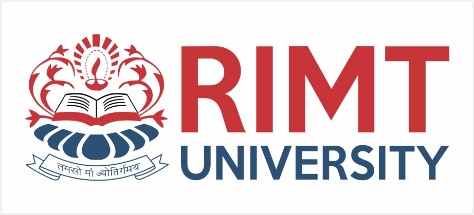 THE ACTIVITIES FOR SOFTWARE QUALITY ASSESSMENT
By performing static and dynamic analyses, practitioners want to identify as many faults as possible so that those faults are fixed at an early stage of the software development.

Static analysis and dynamic analysis are complementary in nature, and for better effectiveness, both must be performed repeatedly and alternated.
education for life                              www.rimt.ac.in